Školski jelovnik
1. Tjedan
PONEDJELJAK: PREMIUM CROISSANT S LJEŠNJAKOM, FIT KIFLICA
UTORAK:      KRAFNA SA ČOKOLADOM , SLANI KLIPIĆ
SRIJEDA:     ŠTAPIĆ SA LJEŠNJACIMA, CROISSANT
ČETVRTAK:    ČOKO TWIST, KUKURUZNA KIFLICA 
PETAK: PIROŠKA S HRENOVKOM, CONCERTO MINI CROISSANT
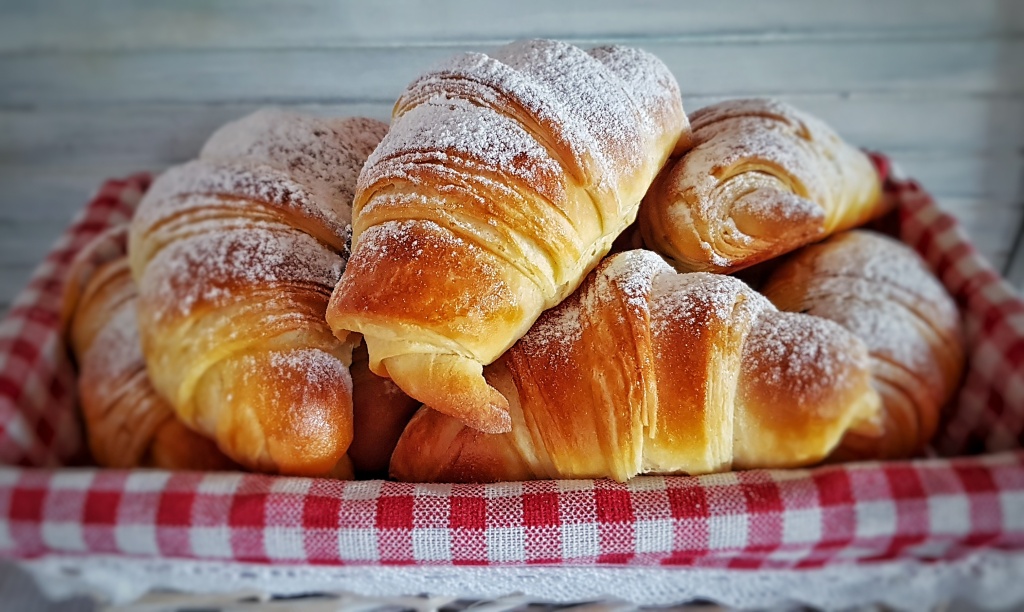 2. Tjedan
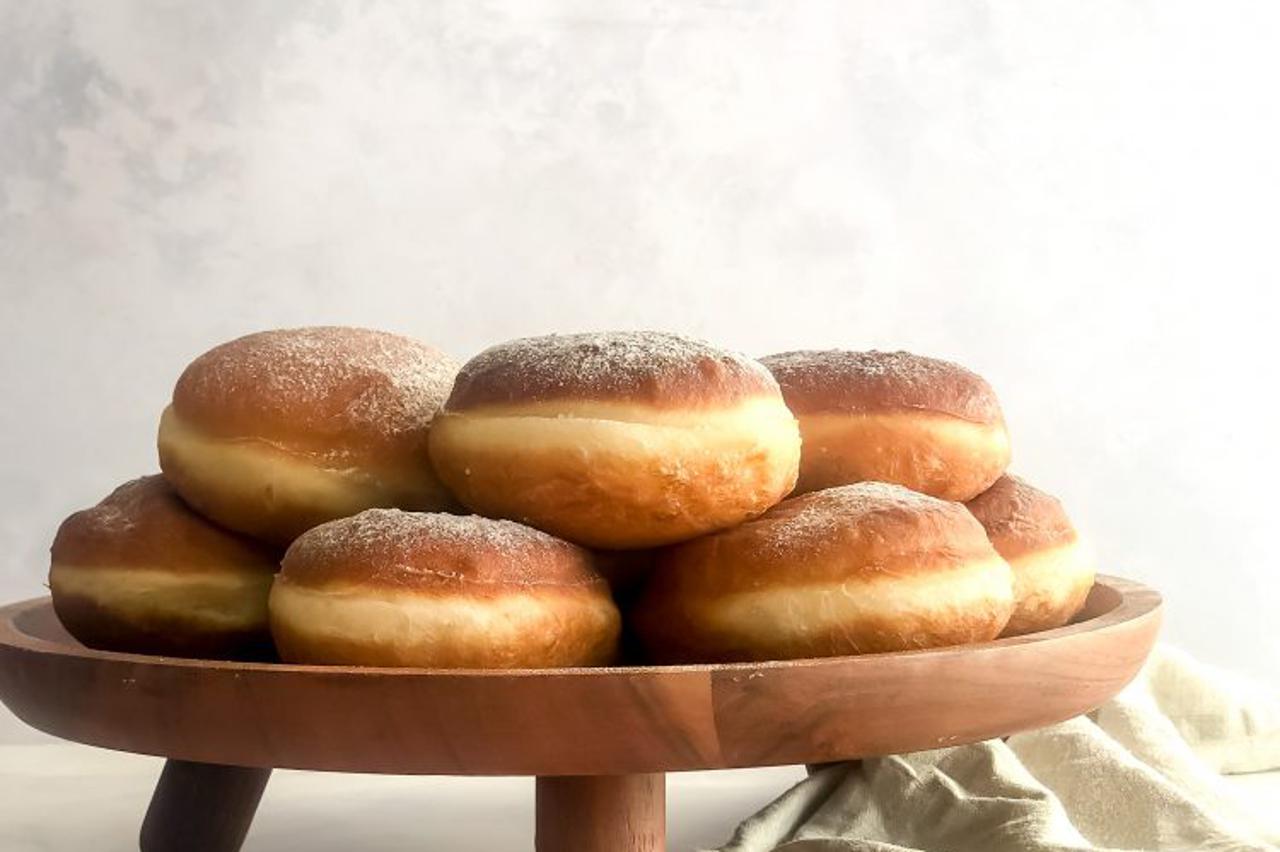 PONEDJELJAK:  BUREK MOTANI SA SIROM 
UTORAK:      KRAFNA S MARAMELADOM, SLANI KLIPIĆ
SRIJEDA :       SAVIJAČA SA SIROM, ŠTANGICA MALINA VANILIJA 
ČETVRTAK:   SENDVIČ S PUREĆOM ŠUNKOM
PETAK :        ŠTRUDLA S JABUKAMA, CONCERTO MINI CROISSANT PRALINE
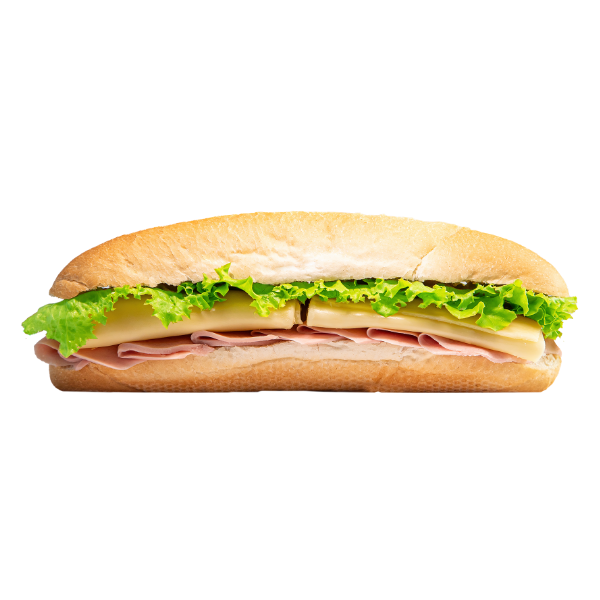 3. Tjedan
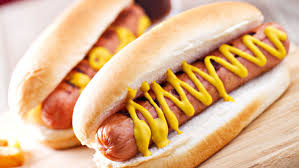 PONEDJELJAK:   HOT DOG SA SIROM
UTORAK:      KRAFNA S ČOKOLADOM, SAVIJAČA S JABUKAMA
SRIJEDA:     BUREK MOTANI SA SIROM 
ČETVRTAK:    PIZZA CALZONE 
PETAK:     DONUT KAKAO LJEŠNJAK, MLIJEČNA KIFLA
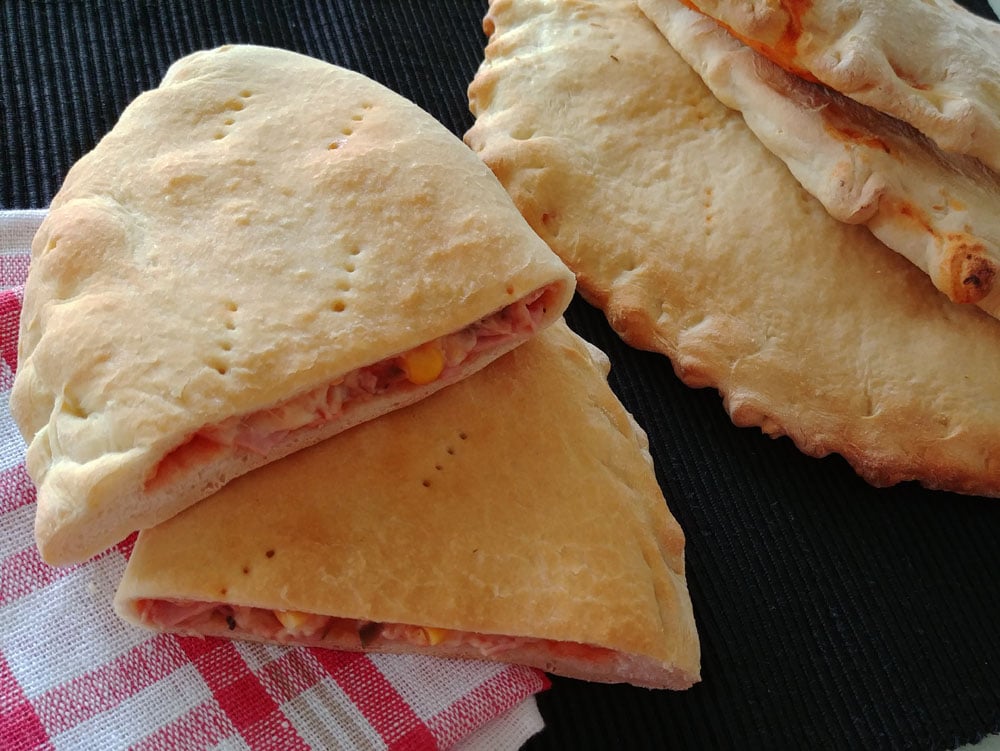 4. Tjedan
PONEDJELJAK:      ČOKO TWIST, KUKURUZNA KIFLICA 
UTORAK:         PIROŠKA S HRENOVKOM, CONCERTO MINI CROISSANT
SRIJEDA:        HOT DOG SA SIROM 
ČETVRTAK :    ŠTAPIĆ SA LJEŠNJACIMA, CROISSANT 
PETAK:           BUREK MOTANI SA SIROM
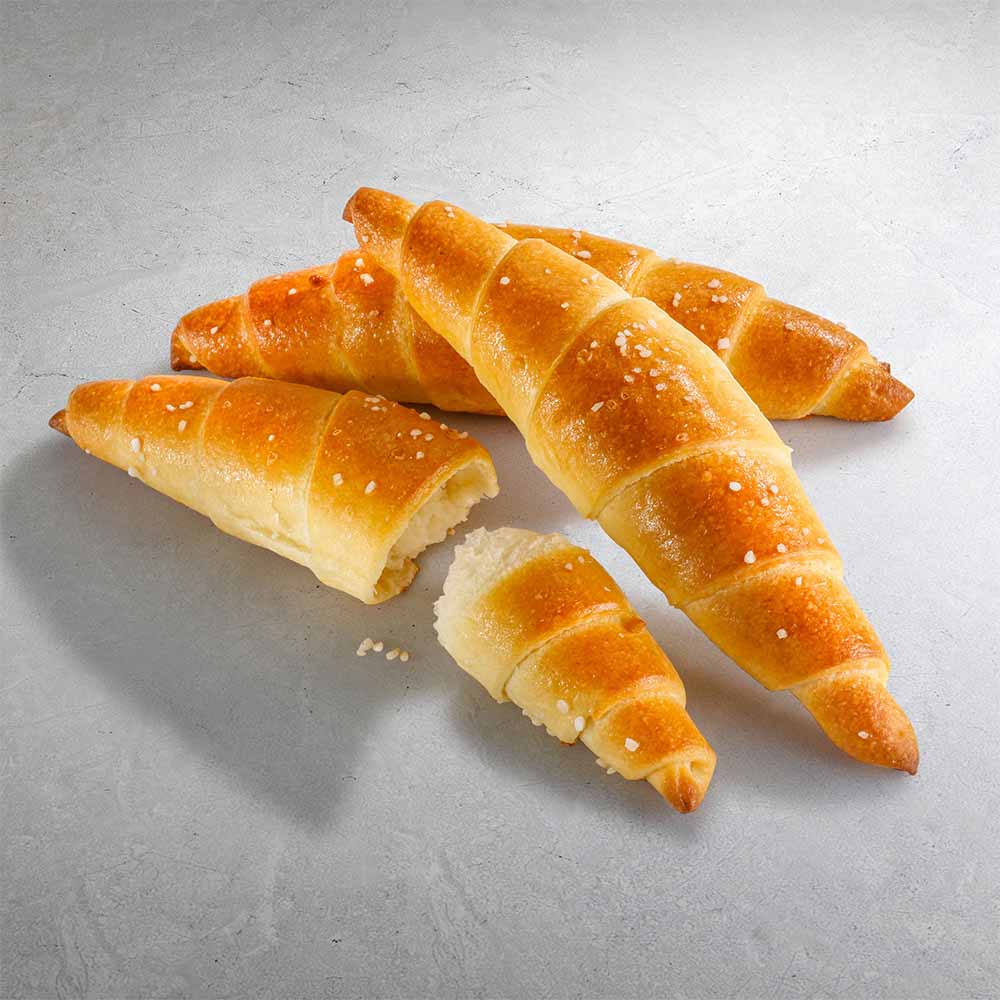 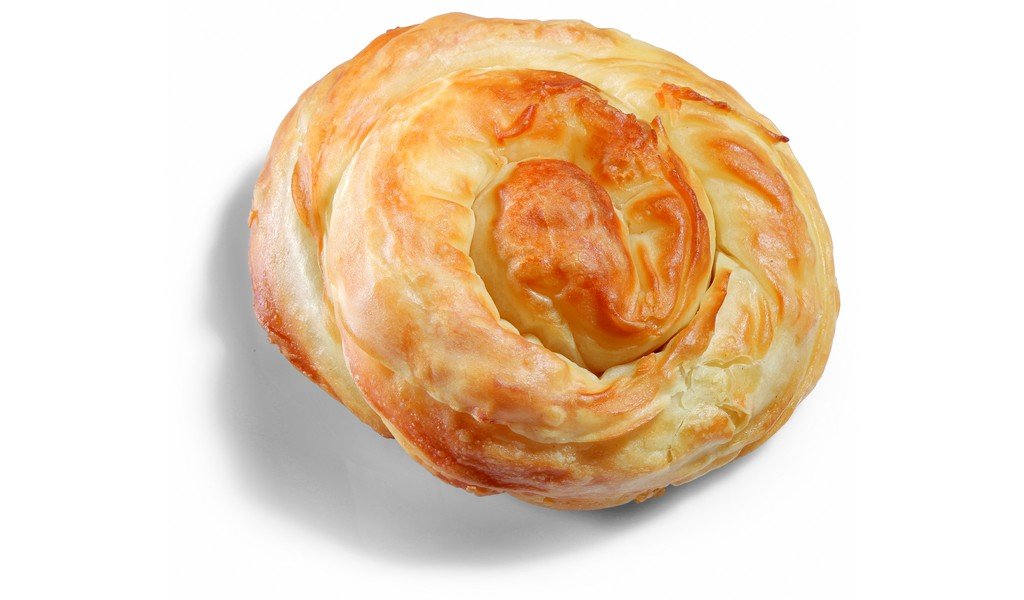